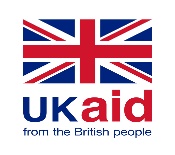 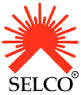 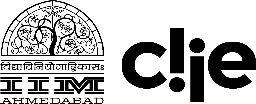 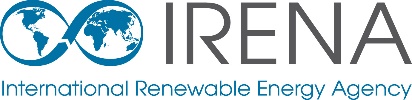 Tanzania Renewable Energy Business Incubator (TAREBI) Dar es Salaam, Tanzania
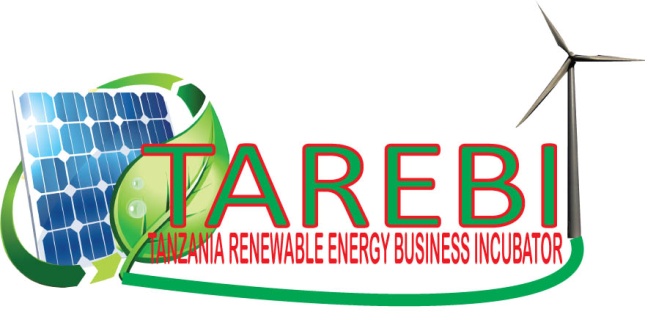 Tanzania Renewable Energy Business Incubator (TAREBI) is a program designed to facilitate growth of Entrepreneurs and SMEs dealing with Renewable Energy Technologies and related businesses through an array of business support and services. The main goal is to produce Successful Entrepreneurs and to stimulate growth of Renewable Energy start- up businesses that can be financially viable and freestanding when they leave the incubator.

This Project is Implemented by IMED Foundation and Norges Vel.
FRANCIS RWEBOGORA        

INCUBATOR MANAGER
Building energy businesses: Knowledge sharing workshop with business incubators & entrepreneurs from Asia & Africa
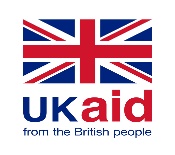 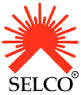 Energy Access
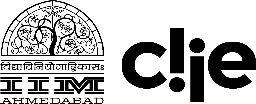 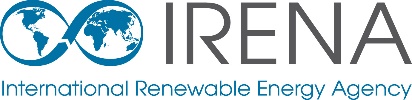 We provide the following services to Entrepreneurs and SMEs involved in the Renewable Energy businesses:
Individual assistance to develop business  and personal development plans and applications for funding
A network with financing institutions/capital providers, authorities, industry and universities
Coaching, and training on negotiation skills, communication skills, marketing and branding strategies, finding and working with investors/financiers
Information on markets and providers of relevant forms of finance, technology, grants, technical support, information, raw materials, specialized training, etc
Linking them with established entrepreneurs to share good practices and provide ongoing mentoring
Office, meeting  and renewable energy enterprises reference library at IMED Foundation, where they can meet clients, mentors, fellow renewable energy entrepreneurs and get information about the market, financiers, trends, technologies, etc  
Investment Support
Best practices in decentralised renewable energy access: sharing knowledge for renewable energy enterprise development
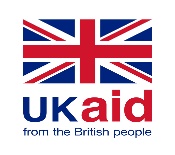 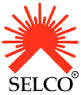 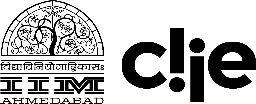 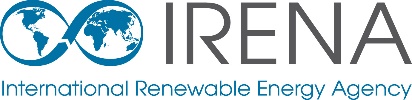 Entrepreneurship/Enterprise Development
Please explain your institution’s work on entrepreneurship / enterprise development (eg. financing, business incubation, technology development, etc):

TAREBI is a Renewable Energy Business Incubator, and offers numerous services to its Incubatees as narrated on the previous slide.
Best practices in decentralised renewable energy access: sharing knowledge for renewable energy enterprise development
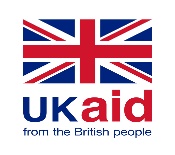 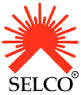 Planned activities
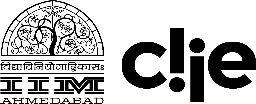 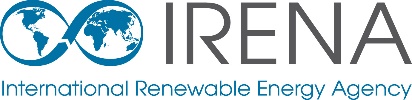 Please outline some of the planned activities of your organization for 2014/2015:

-  Enroll 6 Incubatees by the end of 2014
  Offer training on Entrepreneurship and Business management
  Link RE Entrepreneurs to Markets and assist in producing promotional materials 
  Link RE Entrepreneurs to financial institutions to facilitate growth
  Linking Incubaees to mentors and coachers on similar business activities 
  Continue offering free air-conditioned office spaces for our Incubatees 
  Training conducted  (upgrade managerial, operational, technical, financial, legal capabilities
Best practices in decentralised renewable energy access: sharing knowledge for renewable energy enterprise development